Виртуальная прогулка по музею археологии
Проект учеников 8 Е класса
Дегена Светислава и Журбенко Ивана
Школы ГБОУ 1505
План
Цель
Актуальность
Конечный продукт
Задачи
Реклама
Прогулка по музею
Цель
Повысить привлекательность Музея для посетителей
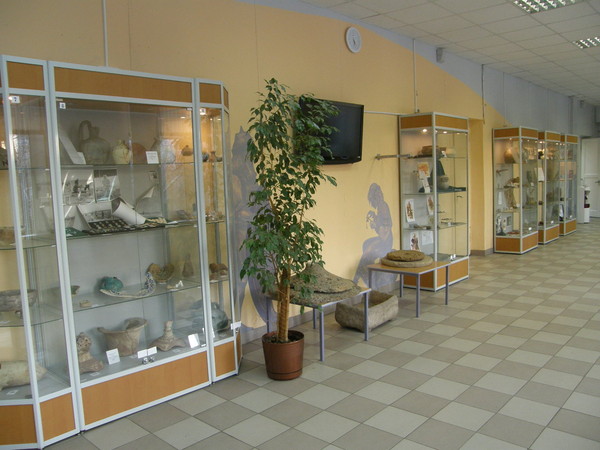 Актуальность
Наш проект актуален, так как в этом году появились проекты с таким же уклоном к виртуальный мир. Помимо этого в прошлом году наша работа набрала большую популярность среди учителей, а на конференции нас попросили продолжить ее.
Конечный продукт
В новой версии музея будет: 
Изменена карта музея
Добавлены декорации и экспонаты
Изменен внешний вид стеллажей
Изменены описания объектов
Добавлена озучка
Задачи
изучить информацию о программировании в Unity
 провести тестирование 
 исправить баги
 обновить информацию и описание
добавить озвучку
просканировать новые объекты
Реклама
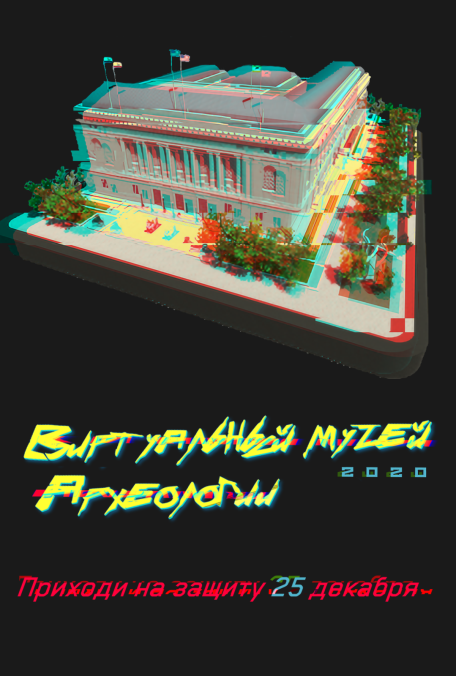 Этот плакат должен был висеть на стенде в школе, но в связи с карантином мы выложили его на сайте гимназии
Прогулка по музею
Сейчас я приглашаю переключиться на окно с нашим проектом и посмотреть как оно работает
Спасибо за внимание!!
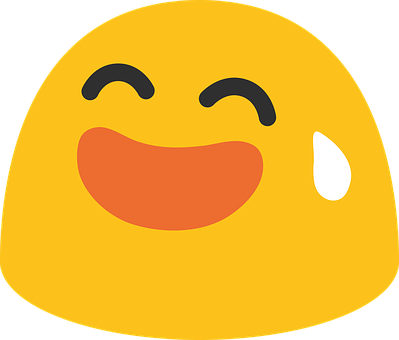